Educational insights 
from the field of neuroplasticity
Leveraging the fact 
that our brains can 
continually form new pathways 
to learning

Laura Holt and Laura Manning
Welcome!
What is something interesting about your brain?
[Speaker Notes: Start with our examples:  LH – really good memory  LM – developing an obsessive condition (locking my car)
Discuss in group of 4 or 5 …  A few report out.]
What is neuroplasticity?
the selective organizing of connections between neurons in our brains. 		- neurologist and educator Judy Willis


the ability of the brain to reorganize itself, both in structure and in how it functions 		
 - National Institute for the Clinical Application of Behavioral Medicine
[Speaker Notes: LM – 1st one
LH – 2nd one]
Purpose of this workshop
to foreground for ourselves what we already know about neuroplasticity

to remind us to teach our students about neuroplasticity

to remind ourselves to build learning activities around neuroplasticity features
[Speaker Notes: Start with our examples:  
LH – strokes led me to book; retrieval practice with students to strengthen pathways; using students’ existing skills to build new ones
LM – Lang’s Small Teaching reinforced some neuroplasticity concepts; been teaching my students about the growth mindset for awhile
Discuss in group of 4 or 5 …  A few report out.]
Who are we, and why are we here?
What about neuroplasticity interests you?  

What do you already know about it?
[Speaker Notes: Start with our examples:  
LH – strokes led me to book; retrieval practice with students to strengthen pathways; using students’ existing skills to build new ones
LM – Lang’s Small Teaching reinforced some neuroplasticity concepts; been teaching my students about the growth mindset for awhile
Discuss in group of 4 or 5 …  A few report out.]
Neuroplasticity and learning
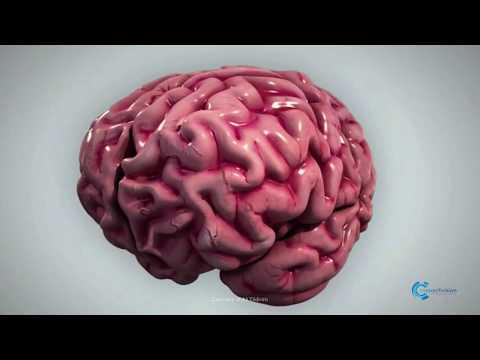 [Speaker Notes: Now that we have activated your existing knowledge and interest in the subject, here’s a little teaching about the concept.

https://www.youtube.com/watch?v=88OL8NdkV-s]
AGES – factors in neuroplasticity
attention: focus
generation: make connections to previous learning
emotion: positive rewards
spacing: interleaving
[Speaker Notes: Start with our examples:  
LH – strokes led me to book; retrieval practice with students to strengthen pathways; using students’ existing skills to build new ones
LM – Lang’s Small Teaching reinforced some neuroplasticity concepts; been teaching my students about the growth mindset for awhile
Discuss in group of 4 or 5 …  A few report out.]
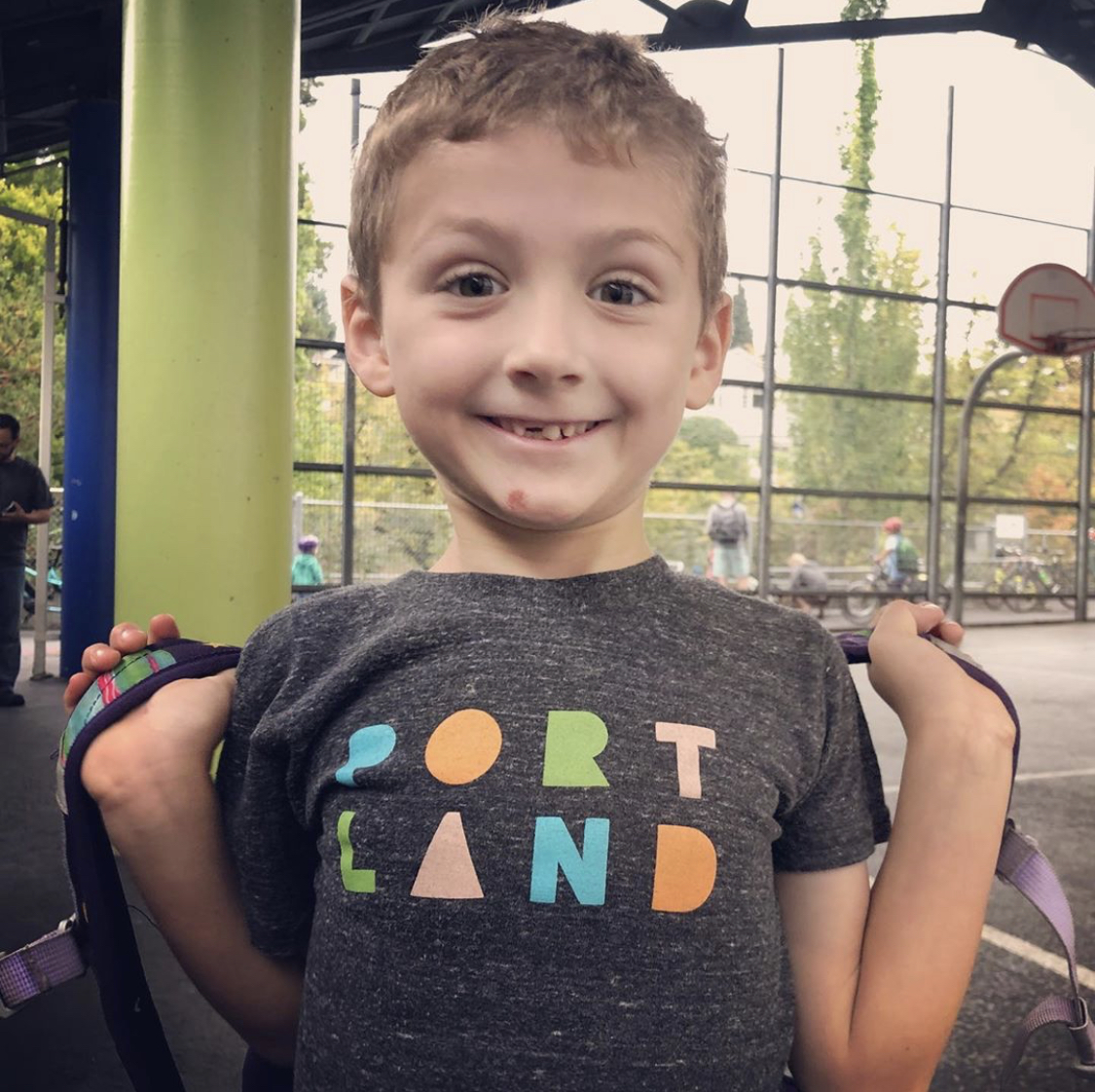 “Aunt Laura, my teacher told me every time I learn something new at school, my brain makes a new line.”

Dylan Holt, age 6
Growth mindset:  teaching students about their brains
Dweck:  When students believe they can get smarter, they understand that effort makes them stronger. Therefore they put in extra time and effort, and that leads to higher achievement.

7th graders who were taught that intelligence is malleable and shown how the brain grows with effort showed a clear increase in math grades.
[Speaker Notes: Start with our examples:  
LH – strokes led me to book; retrieval practice with students to strengthen pathways; using students’ existing skills to build new ones
LM – Lang’s Small Teaching reinforced some neuroplasticity concepts; been teaching my students about the growth mindset for awhile
Discuss in group of 4 or 5 …  A few report out.]
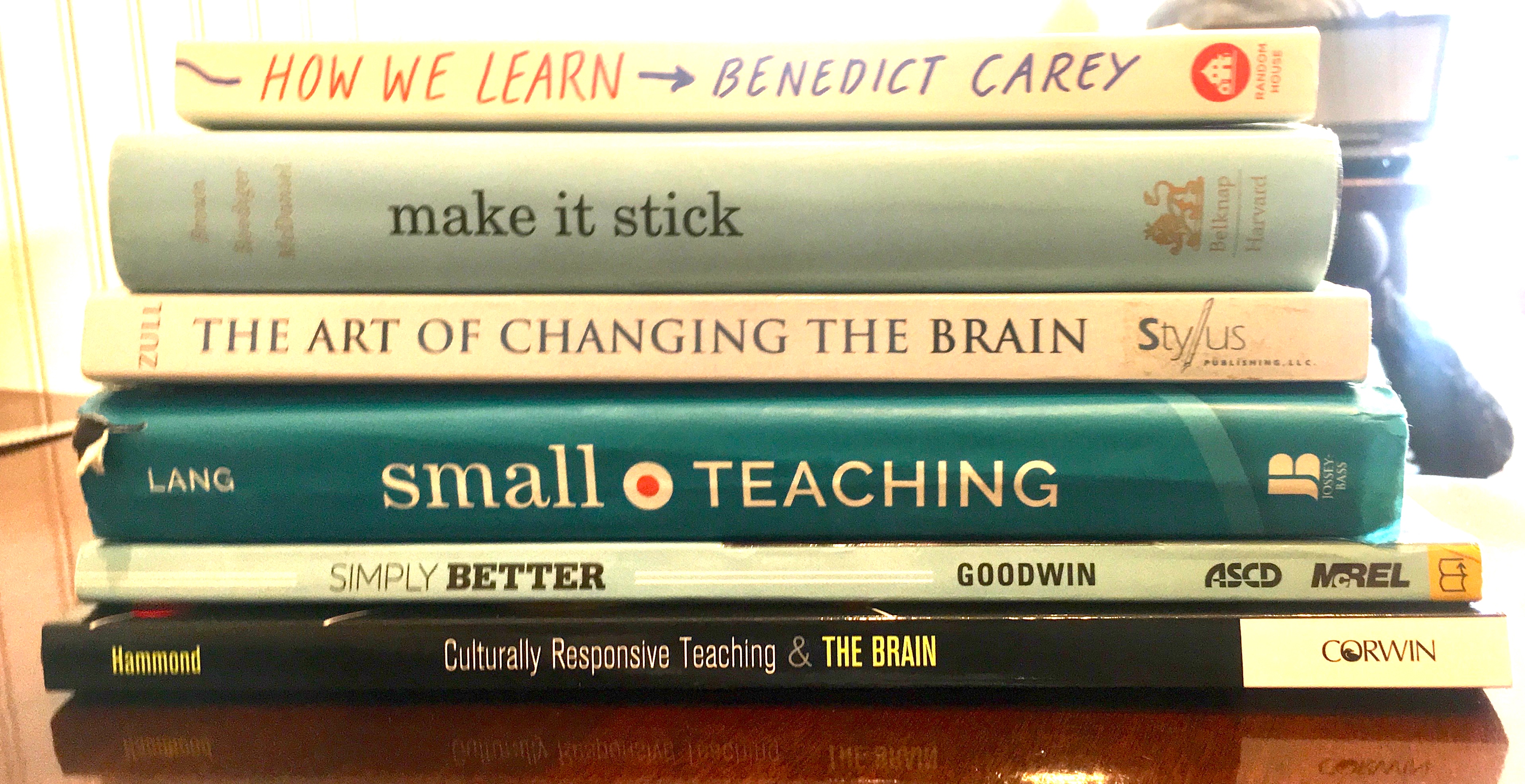 Education’s influence on the brain
learning new ideas and skills creates new or stronger connections between neurons

repetition and practice strengthen neural connections
In defense of active learning
What professionals do in their classes matters far less than what they ask students to do.	- Change, 2003
Being disinterested is bad news 
for learning
When we're feeling motivated and mindful, ready to take action, our brains release the chemicals and hormones that are required for transformation to take place in our minds. 

But when we're feeling distracted or disinterested, our switches for change turn off.
Helping rats’ brains grow
Animals raised in enriched environments surrounded by other animals, objects to explore, toys to roll, ladders to climb, and running wheels learn better than those reared in impoverished environments

Enriched environments increase brain weight by 5% in the cerebral cortex
Studies show other effects of training on the structure and function of the brain
London cab drivers typically have a larger hippocampus than other folks, and they use it to store a detailed mental map of the city

Musicians typically have 130% more grey matter in the auditory cortex

After 10 weeks of mindfulness-based therapy, 12/18 OCD patients improved significantly

Bilinguals who come down with Alzheimer’s do so about 4.5 years later than monolinguals
[Speaker Notes: Stephen Hawking story]
Neuroplasticity can result from...
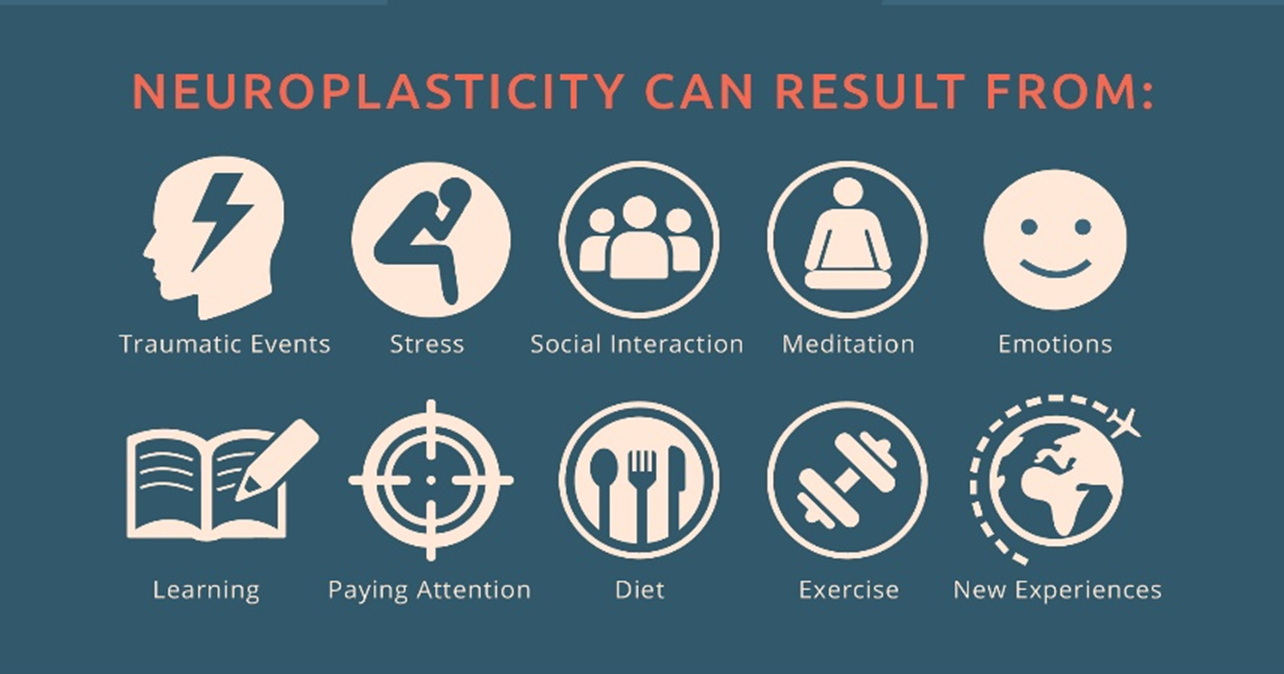 [Speaker Notes: Discuss!!!  This is our handout p1]
Questions for discussion
How are you empowering students through teaching them about their own brains’ neuroplasticity (growth mindset)?
What connections are you making between your material and students’ already-existing connections between concepts (prior knowledge, experiences, and skills)?
What kinds of enriched learning environments are you providing for your students?
In what ways are you engaging students’ emotions around the concepts you’re teaching?
How are you leveraging the power of social interaction to help create new connections in students’ brains?
[Speaker Notes: This is our handout p2]
Takeaways
On your card: what three ideas about neuroplasticity might be top of mind as you plan upcoming learning activities?

Take a picture if you want – we’d like to take the cards up and compile them to get back to you.
[Speaker Notes: This is our handout p2]